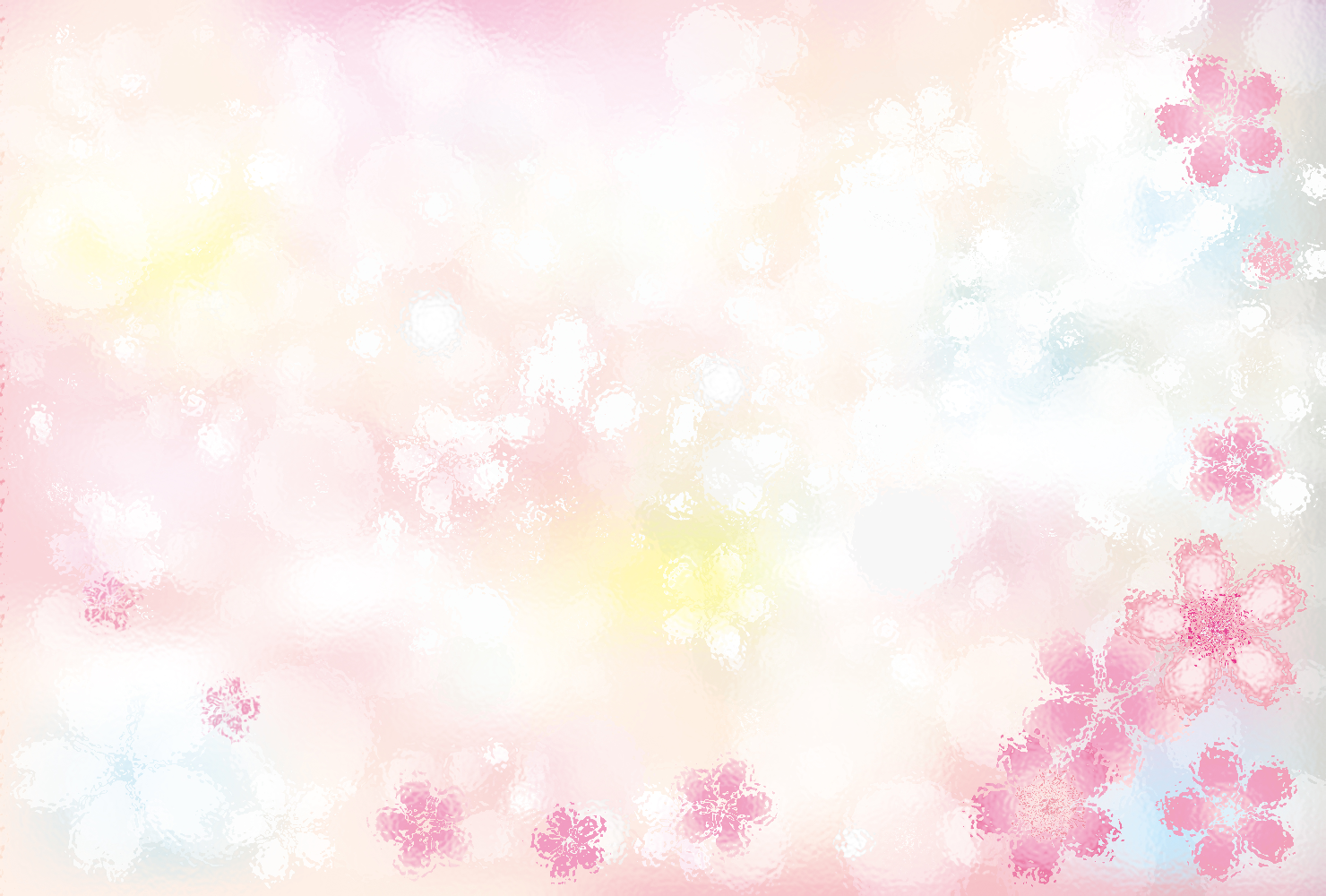 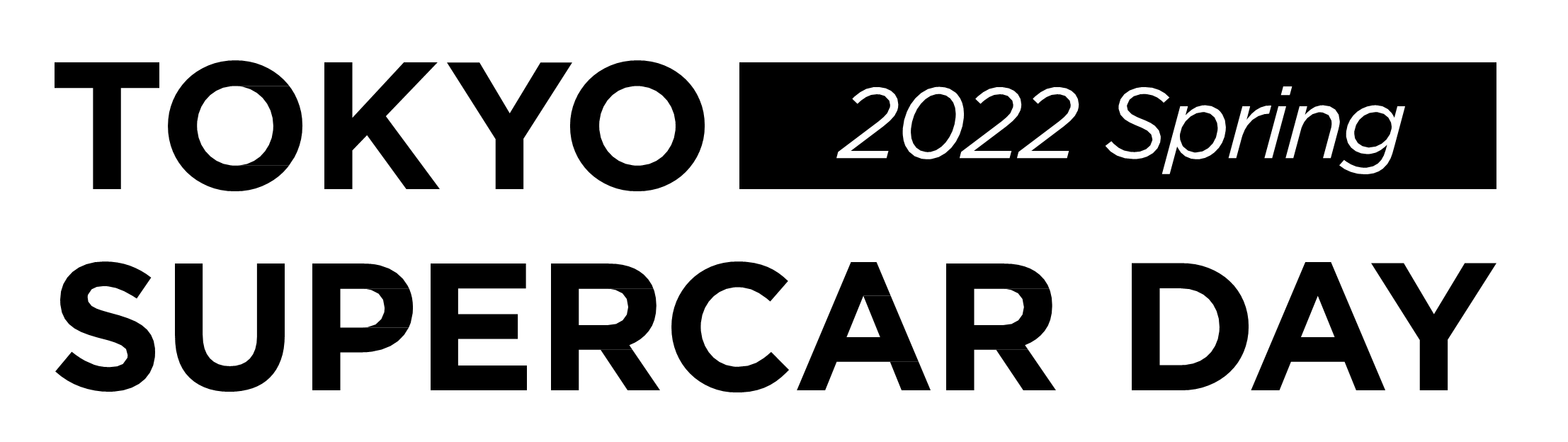 ×
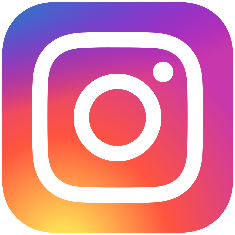 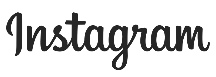 写真を撮ってAmazonギフト券を当てよう
ハッシュタグキャンペーン
応募方法　　インスタグラムで日本スーパーカー協会の公式アカウントをフォロー

　　　　　　　　　　　　　　　　　　　　　　　　　　　　　スーパーカーの写真を撮って　
　　　　　　　　　　　　
　　　　　　　　　　　　　　　　　　　　　　　　　　#tokyosupercarday
　　　　　　　　　　　　　　　　　　　　　　  #スーパーカーデイ
　　　　　　　　　　　　　　　　　　　　　　　#日本スーパーカー協会
　　　　　　　　　　　　　　　　　　　　　　　#11月1日はスーパーカーの日　
　　　　　　　　　　　　　　　　　　　　　　　　　　　
　　　　　　　　　　　　　　　　　　　　　　　　　　　　　　　　　　　いずれかのハッシュタグと

　　　　　　　　　　　　　　　　　　　　　　　　　　　　　　　　　　をつけて投稿するだけ！
一般社団法人 日本スーパーカー協会
@japan_supercar_association
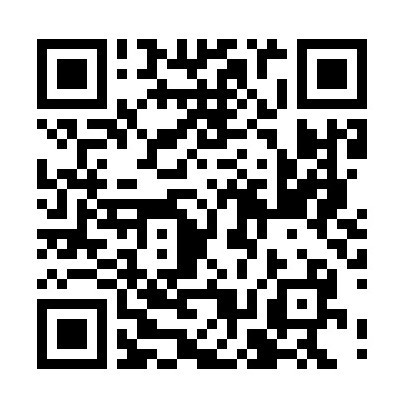 #プレゼント希望
応募期間　　2022.6/19(日)まで
I took a nice photo.
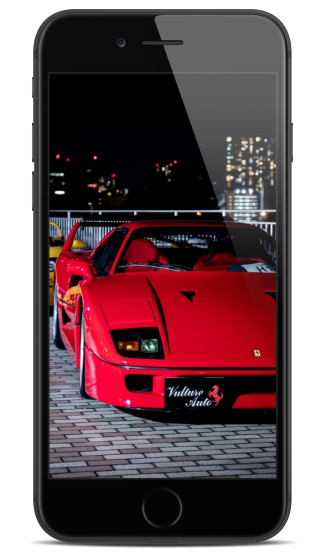 素敵な写真を投稿された方の中より、以下のAmazonギフト券をプレゼントします。
1等　　Amazonギフト券　3000円分(1名様)
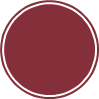 Amazonギフト券　1000円分(5名様)
2等
結果は日本スーパーカー協会のホームページとインスタグラムで発表いたします。

当選者にはインスタグラムにてご連絡、1週間以内のご返答で賞品を発送します。
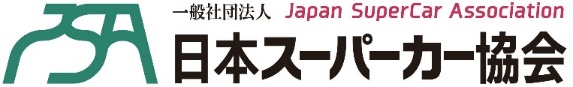 当協会は、日本のスーパーカー文化の発展と、社会的スーパーカー活動の推進を目的とした 協会です。
スーパーカーを通じて、賑わい創出・地域振興 そして子供たちが楽しめるイベント開催をし 自動車文化の発展と自動車産業の一助のため 活動します。　
「11月1日はスーパーカーの日」　2015年に一般社団法人 日本記念日協会にて制定されました。
スーパーカーは・・・パフォーマンスNo.1、スタイルNo.1、エモーションNo.1（性能、デザイン、気持ちがNo.1）よって11月1日を「スーパーカーの日」としました。
日本スーパーカー協会、協力のスーパーカーオーナーズクラブ、SuperCar Club Japan（SCJ）では随時メンバー募集中です。
2022.5月現在約1700名以上の方が在籍しております。　
スーパーカーオーナーの皆様、素敵な仲間たちと一緒にクルマ趣味を共有しませんか？【SuperCar Club Japan】で検索！！
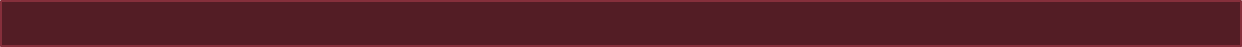